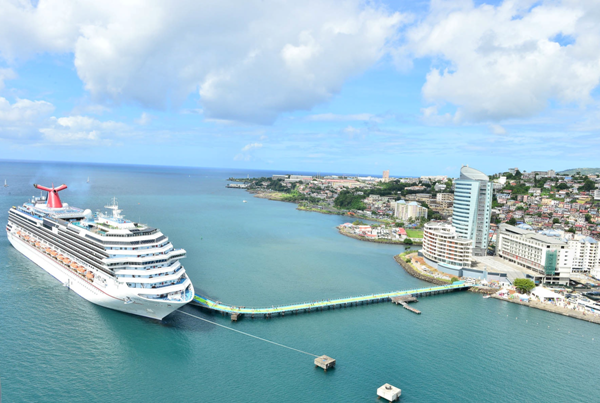 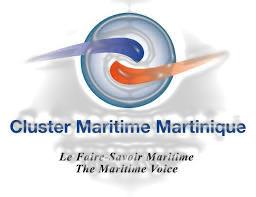 CONSEIL MARITIME ULTRAMARIN
Présentation Cluster Maritime Martinique
08 MARS 2016
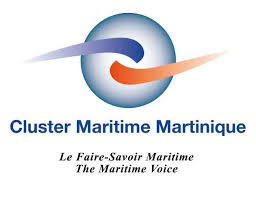 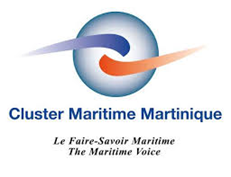 HISTORIQUE
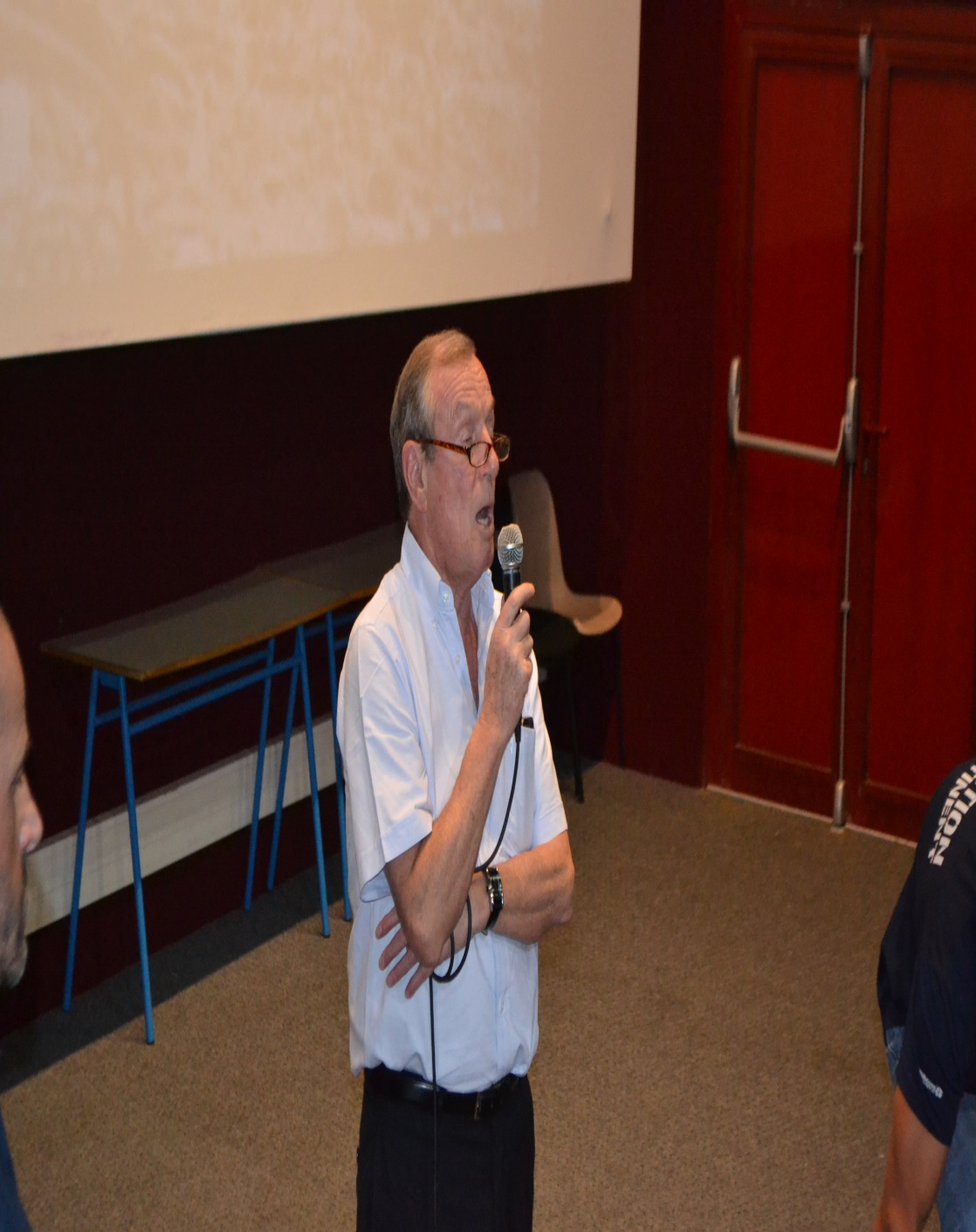 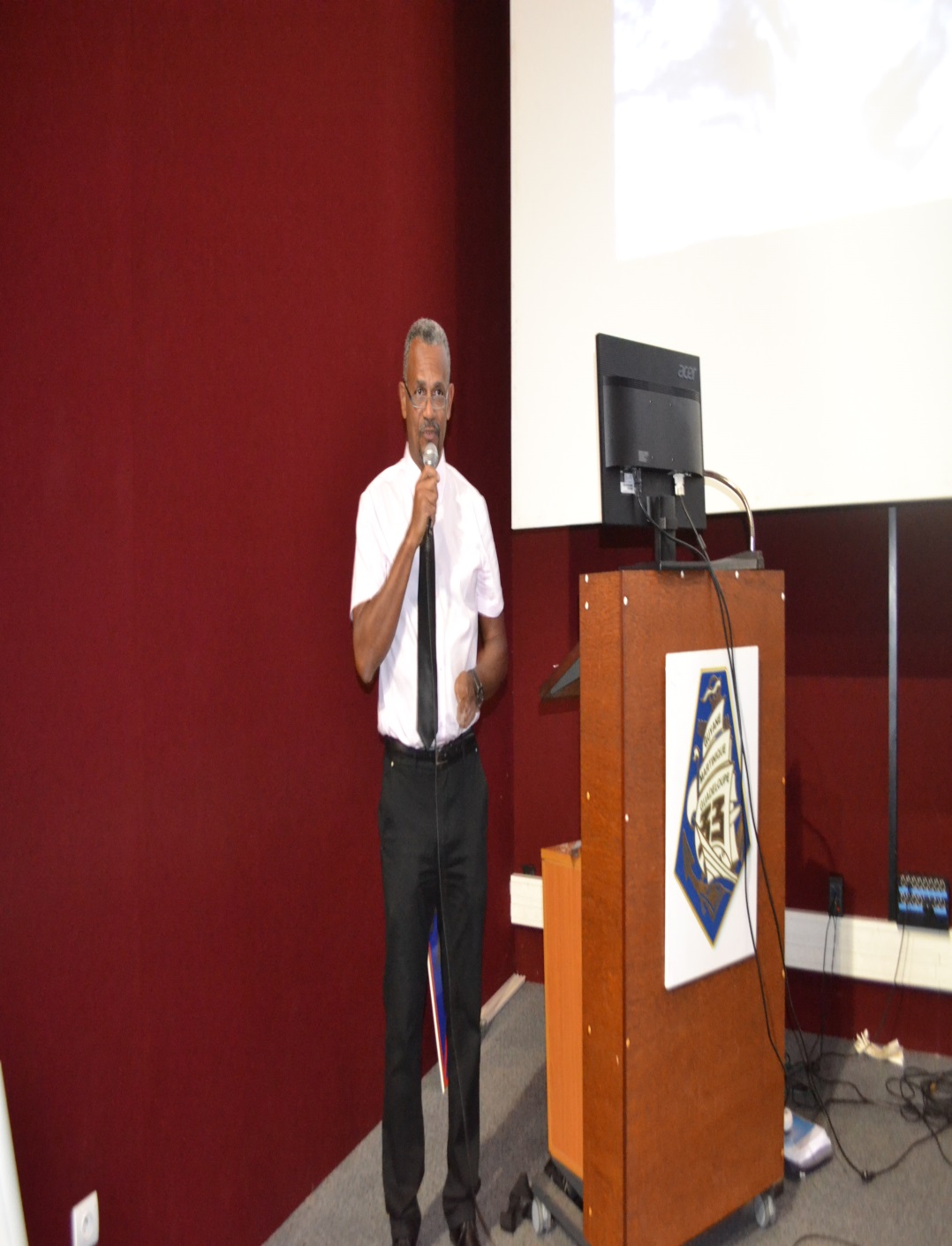 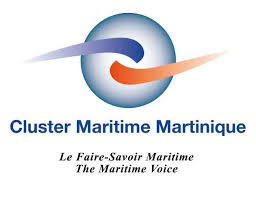 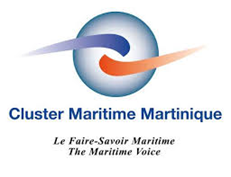 HISTORIQUE
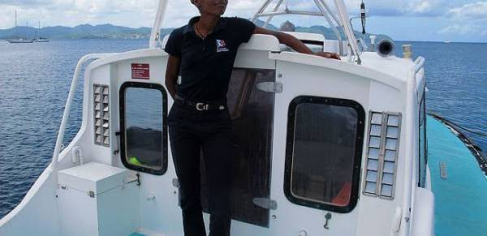 Les pilotes maritimes : moteurs de la création des  Clusters Maritimes Outre Mer
CM Guadeloupe, CM Réunion, CM Guyane, CM Martinique, CM Polynésie, CM Nouvelle-Calédonie
Cluster Maritime Français parrain des CMOM
Logo identique pour montrer l’unité dans la diversité  de nos territoires du monde maritime mais avec des fonctionnements  autonomes
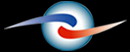 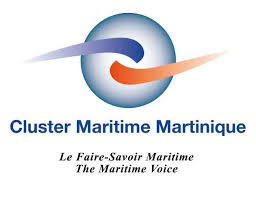 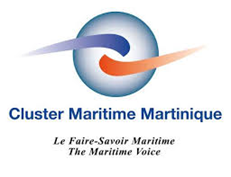 CREATION
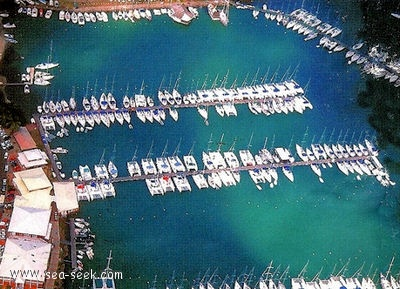 23 JUIN 2013
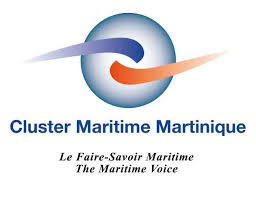 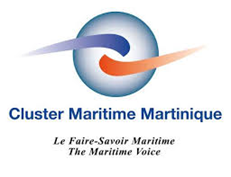 OBJECTIFS
Promouvoir et défendre les activités maritimes et marines de la Martinique et toutes activités connexes
Trois axes de moyens :
-  communication
-   Lobbying
-  Recherche permanente de synergie   entre les différents secteurs du maritime.
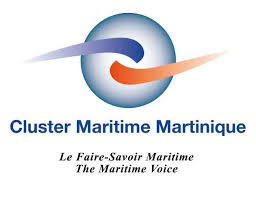 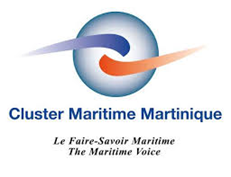 MEMBRES
Pilotage maritime, BRED (ex-Crédit maritime), SOMARA, SOGEA Martinique, SACNAM, SOREIDOM, IMPACT MER, EFPMA Trinité, Carenantilles, Marina du François, ENA, Vedettes TROPICALES, CEGELEC, Cabinet LINISE, EXPEDITION 7eme CONTINENT
ACTIVITES : 

participation aux Assises de l’économie maritime 2014 et 2015
Participation aux réunions « groupe synergie Outre mer du CMF »
Participation aux journées des CMOM 
Réunion de travail annuelle plus deux visios conférences avec la DGOM
Tourisme et croisière
 Formation et emplois
 Infrastructures maritimes
Membre du SANCTUAIRE AGOA
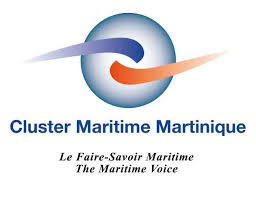 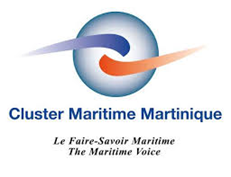 LES GROUPES SYNERGIES
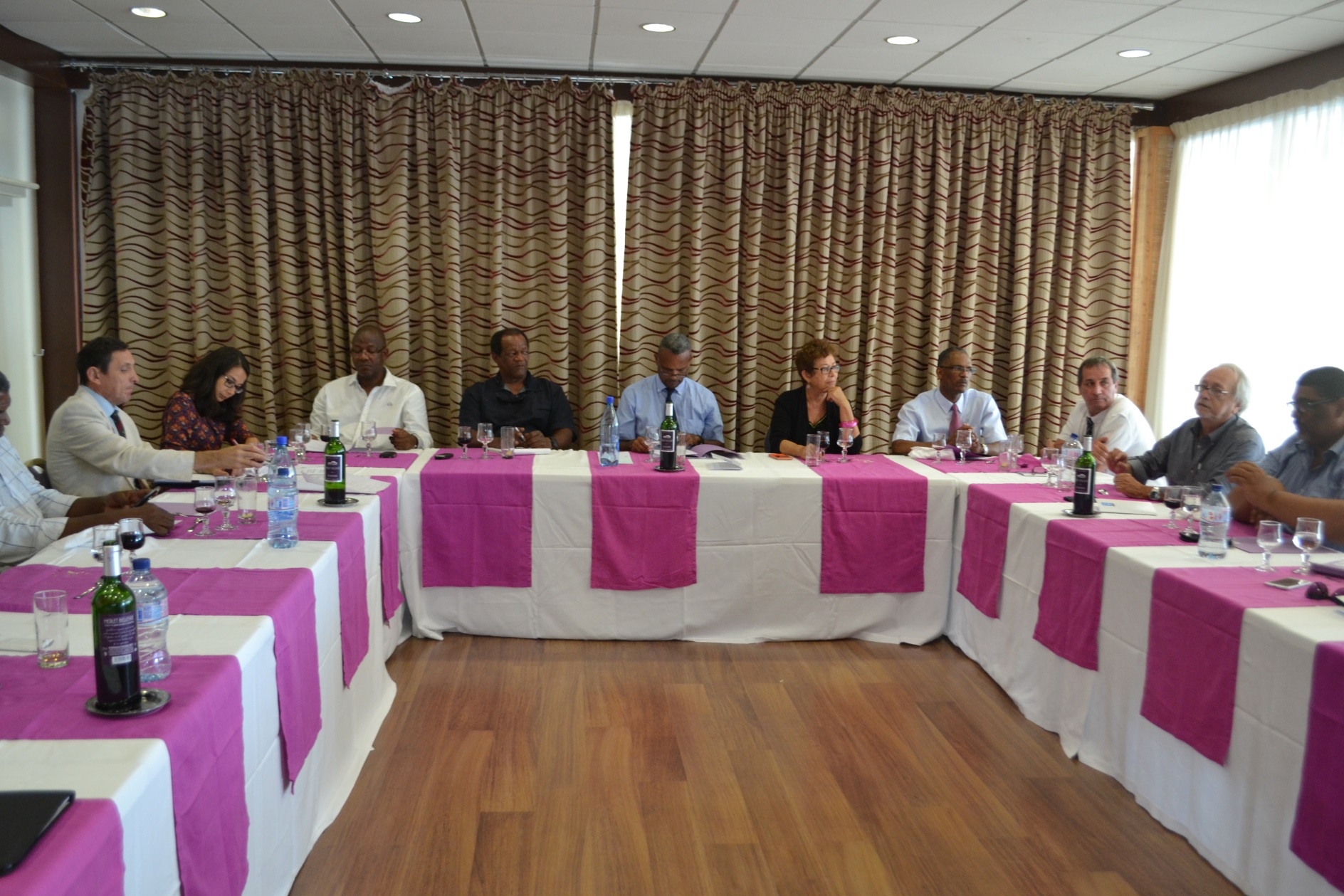 M. U. A.
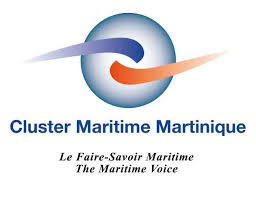 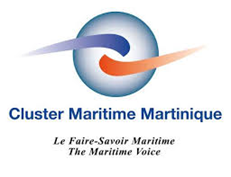 M  U  A
Le marché unique antillais : espace de libre échange entre la Martinique et la Guadeloupe se doit d’être plus performant
Les ports de nos deux iles ont un rôle primordial à jouer dans nos développements économiques dans un souci de CO-DEVELOPPEMENT et de CO-OPERATION
Avec l’opportunité de l’agrandissement du canal de PANAMA, la vision d’un hub de haute attractivité avec deux pôles doit passer par :
Facilitation des échanges
Amélioration des coûts
 Optimisation de la qualité
 Compétitivité des entreprises
Un atelier de convergence a été créé entre les CMG et CMM dans lequel travail les professionnels mais aussi les services de l’état (DOUANES)
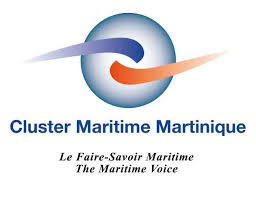 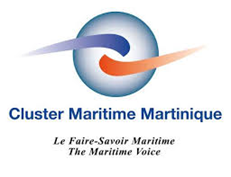 LES GROUPES SYNERGIES
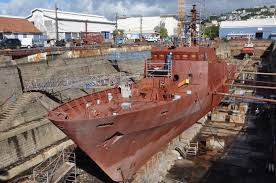 Réparation Navale
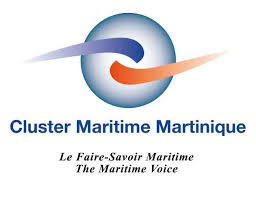 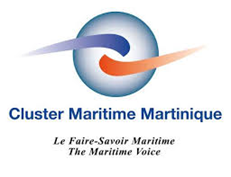 REPARATION NAVALE
ATOUTS : 	- la forme de radoub à Fort-de-France (180m de long  pour 23.5m de large)

                   	- la mise en service d’une grue de 440 T pour la grande plaisance au Marin
CONCURRENCE : TRINIDAD, CURACAO, REPUBLIQUE DOMINICAINE, MIAMI
OBJECTIF : 	proposer une offre de service globale pour le carénage et la réparation 		des navires (peinture, tôlerie, électricité, électronique, motorisation, 			hydraulique…..)

		29 entreprises ont déjà répondu à un questionnaire
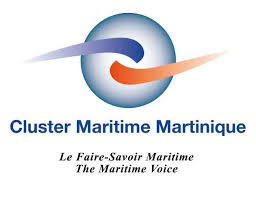 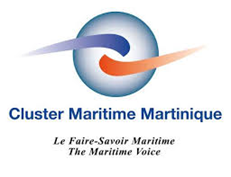 LES PROJETS A VENIR
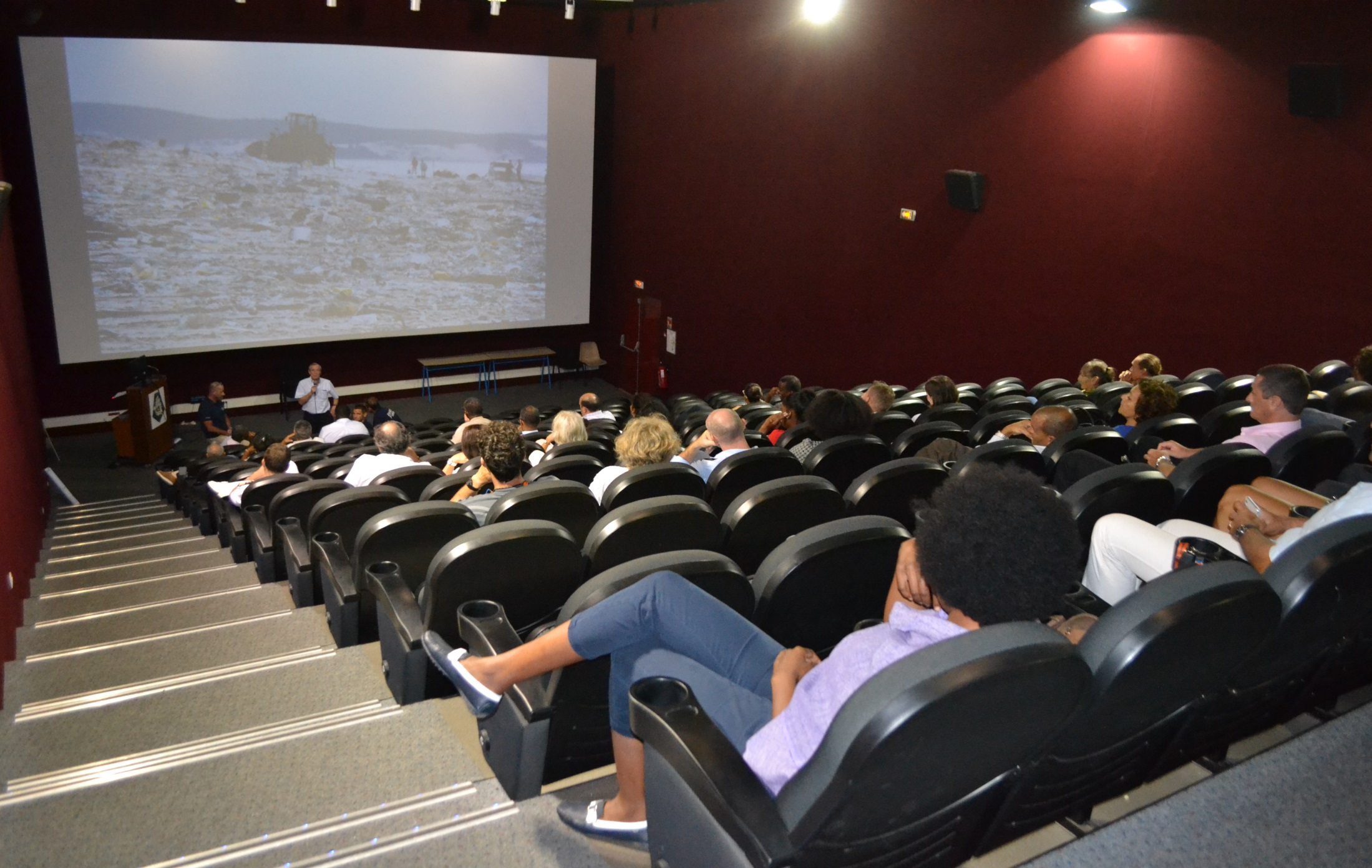 FORMATION
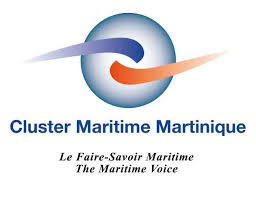 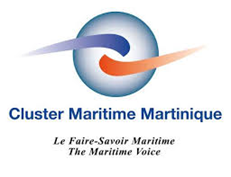 FORMATION
L’EFPMA de Trinité assure la formation des marins et la revalidation des brevets sous la tutelle de la Direction de la Mer
- Le lycée du Raymond NERIS par le biais d’une coopération avec le lycée TABARLY en Bretagne a des ambitions en matière de métiers du nautisme
L’université des Antilles a développé depuis plusieurs années un master 2
- Il s’agira de mettre en place un groupe de travail afin de promouvoir ce master 2 dans le but de développer l’employabilité  et permettre une embauche locale
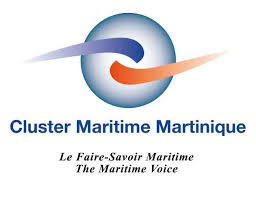 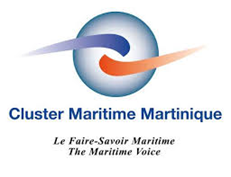 LES PROJETS A VENIR
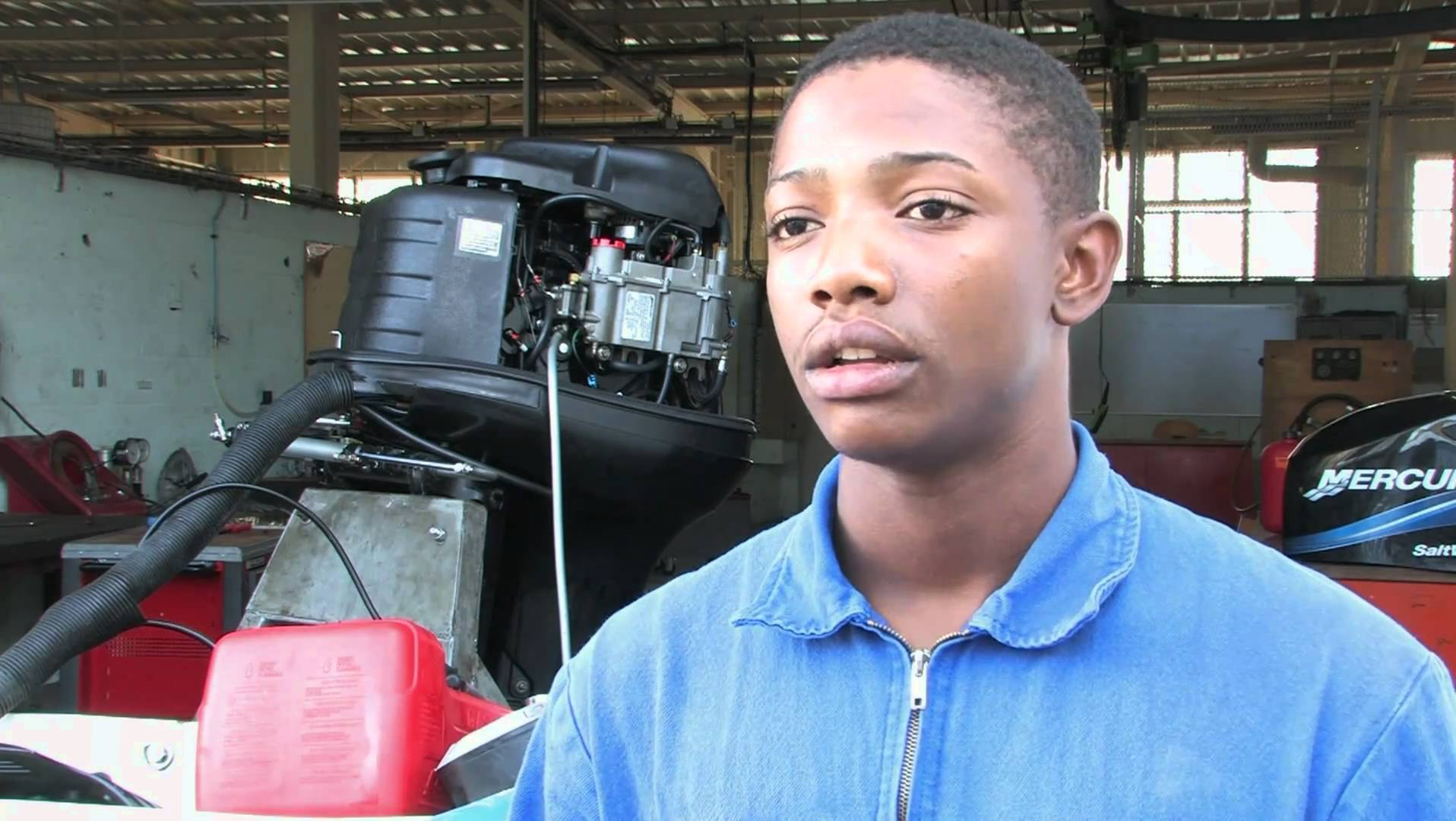 BOURSE DU TRAVAIL
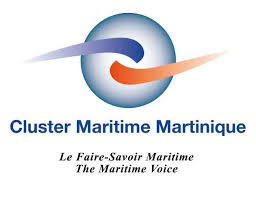 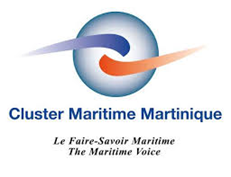 BOURSE DU TRAVAIL
Objectif : 	mettre en  relation les marins mais aussi toute personne pouvant être 			employée dans le para- maritime avec le monde de l’entreprise.
		En sens inverse, le monde pourra disposer d’un vivier et proposer des 		emplois
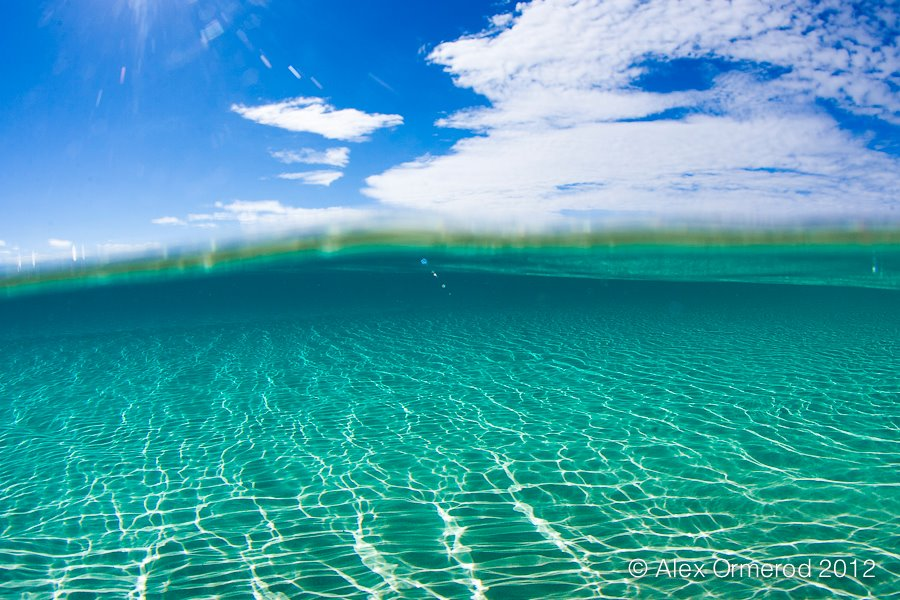 MERCI DE VOTRE ATTENTION